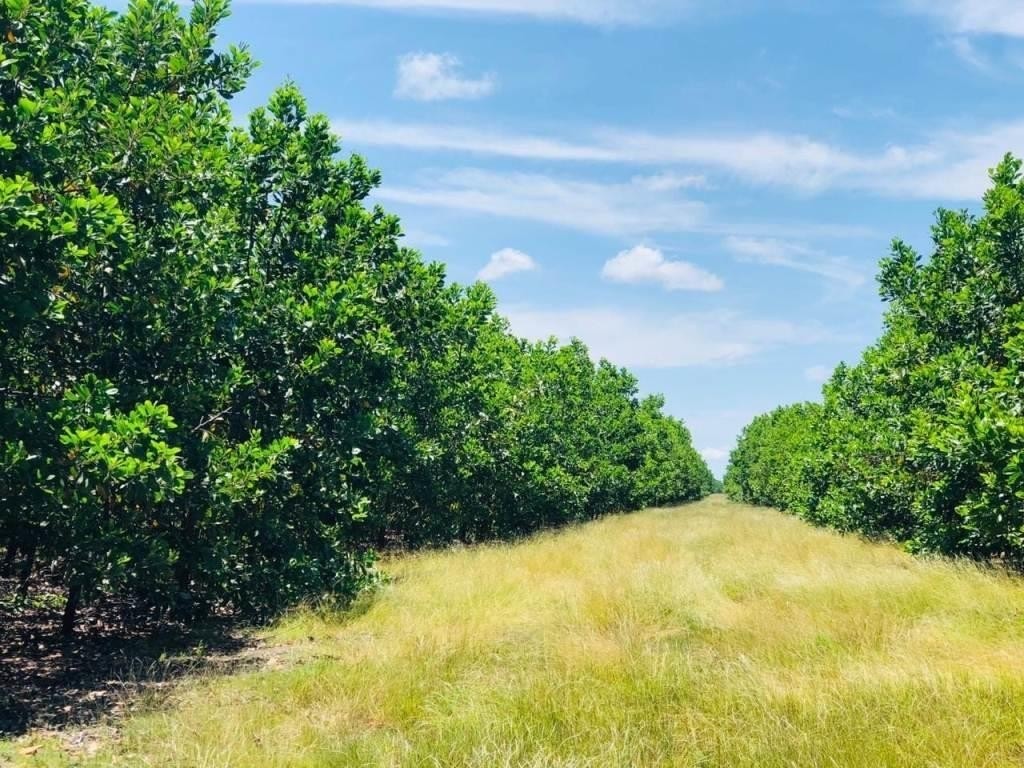 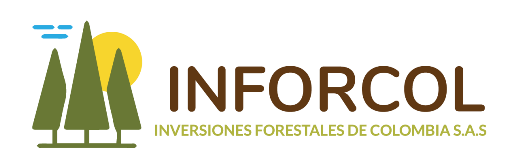 VERSION 09 – JANUARY 2023
OUR HISTORY
INFORCOL was founded in 2013, Focussed on developing environmental and social  responsibility projects, carrying out forestry activities in the department of Vichada with the conviction of generating development  and growth in a region that has the full potential to become an economic engine of the country. All the development of  our project is carried out on the Maracoa farm.
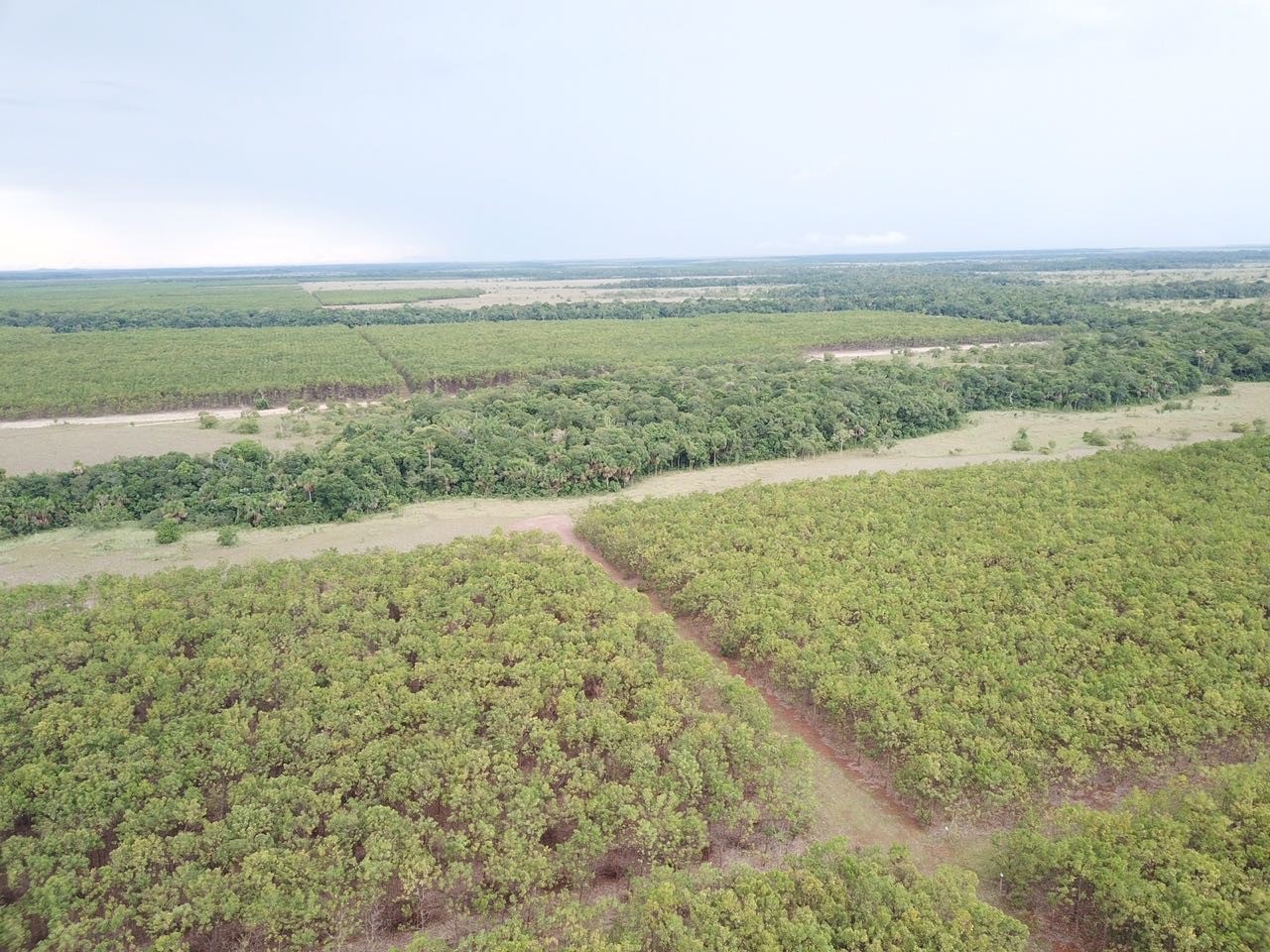 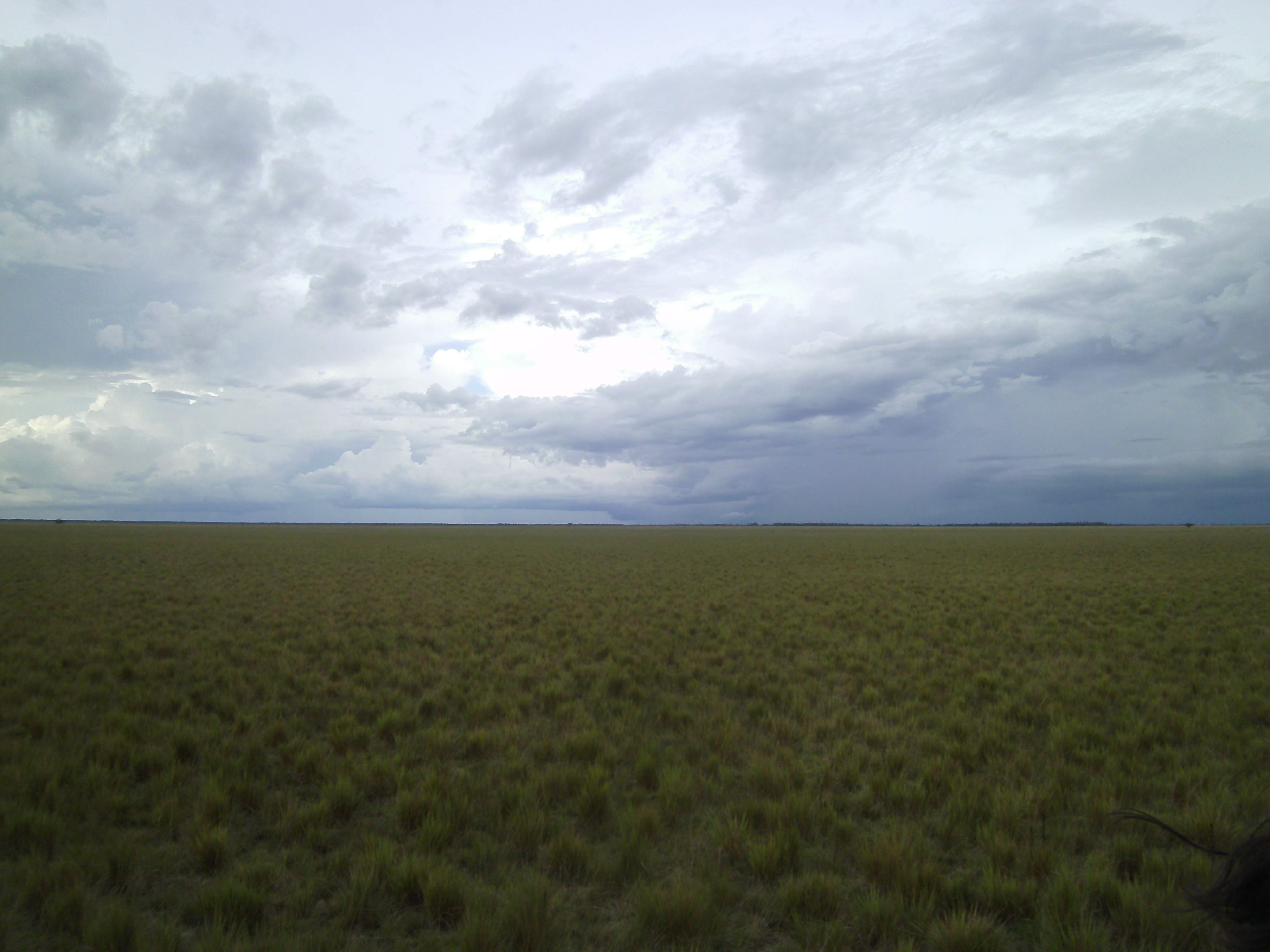 AFTER
BEFORE
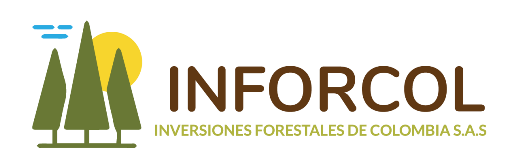 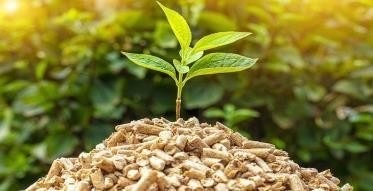 SUSTAINABLE, ENVIRONMENTALLY RENEWABLE DEVELOPMENT
LOCATION
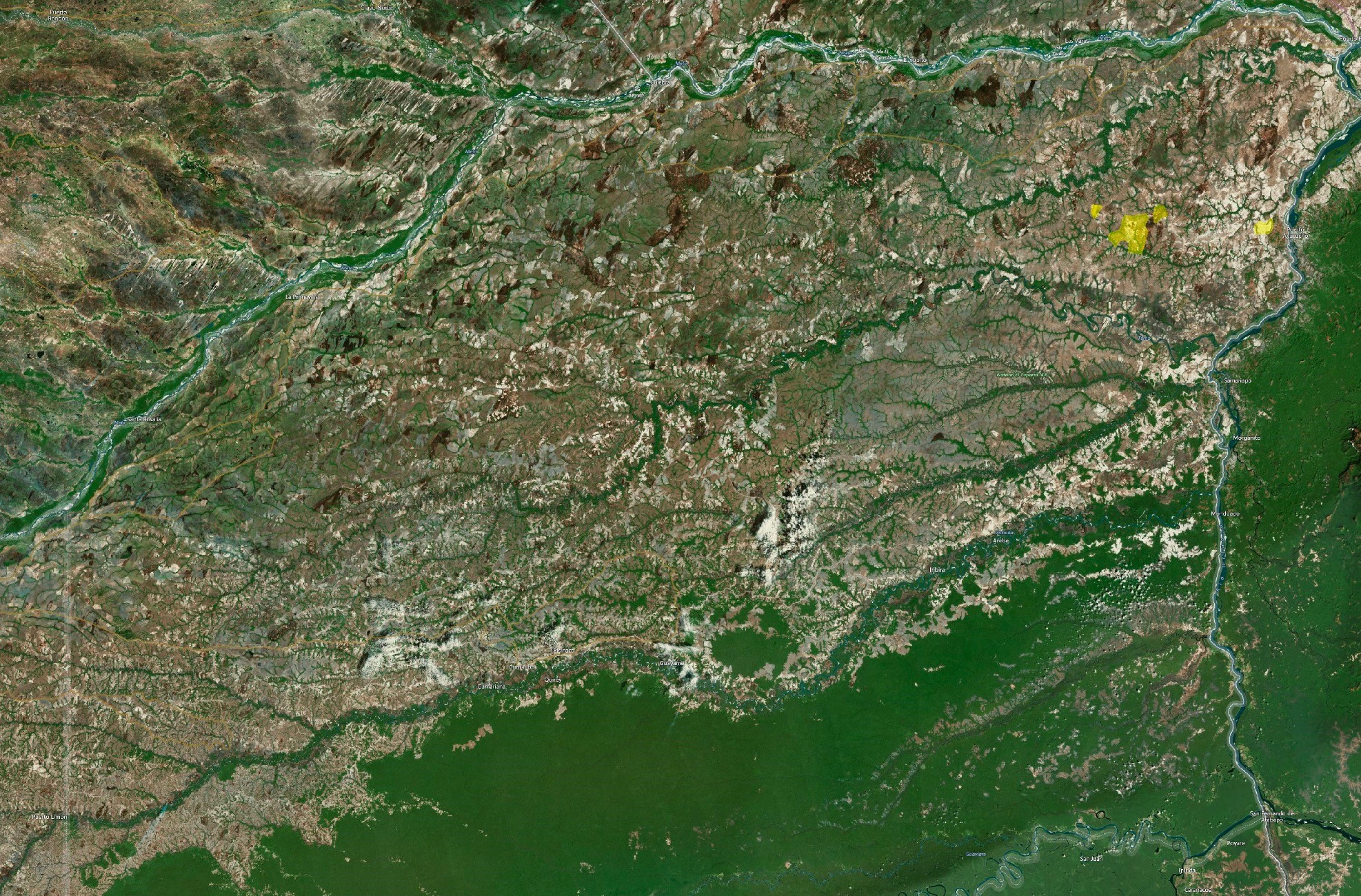 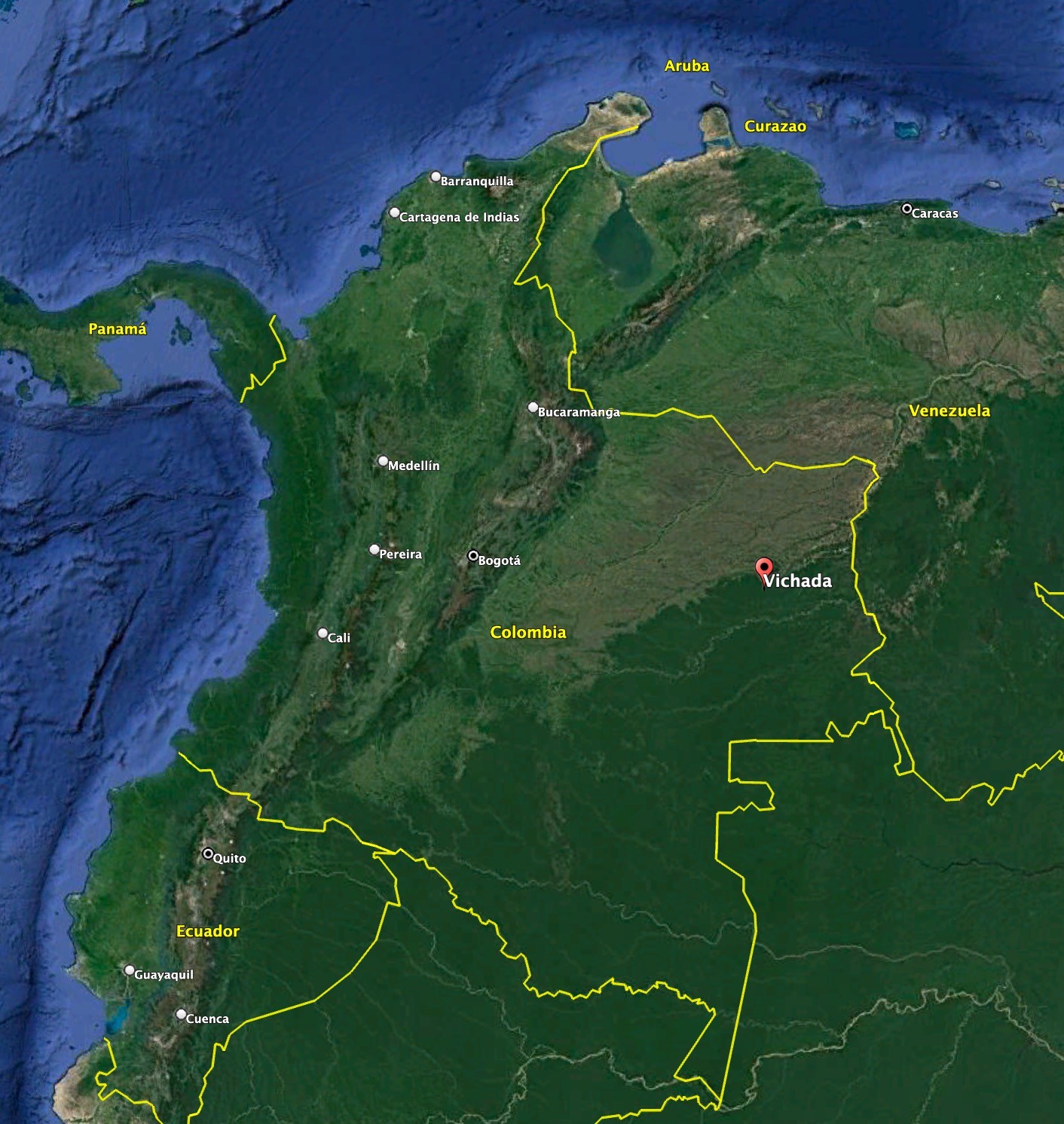 INFORCOL
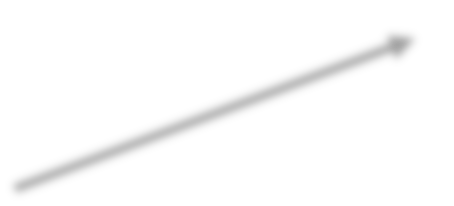 The department of Vichada has 105,947 square km, is located in  the east of the country, in the Orinoquía and Amazonia regions,  bordering Casanare and Arauca to the north, Venezuela to the  north and east, Guainía to the south, Guaviare to the southwest  and West with Meta, it is the second largest department.
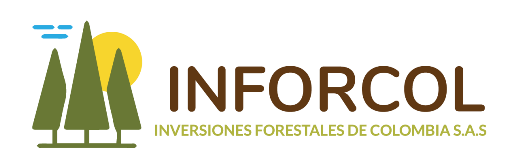 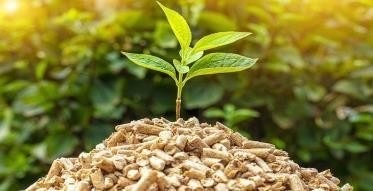 SUSTAINABLE, ENVIRONMENTALLY RENEWABLE DEVELOPMENT
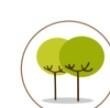 2023 
FIGURES
308 Hectares of Protected Native   Dry Tropical Forest
2.490.000    Trees  Planted
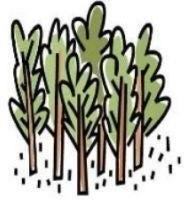 7.211 Hectares of  Land Available for  Planting
10.329 Hectares  of Titled Ptotected Land

 30+ Direct and Indirect Jobs Generated
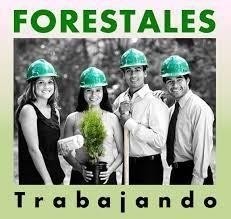 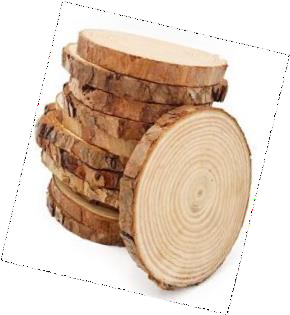 684.494 Tons of  Wood – 2023 -2030
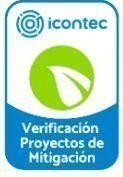 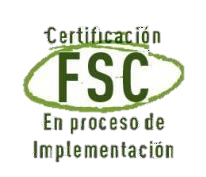 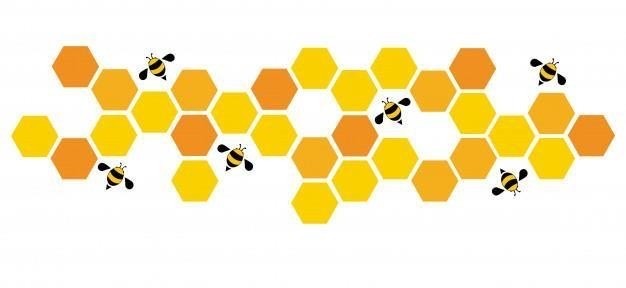 2.000 Ha Planted =
930.000 Tons of Co2.
252 Hives = Production  of 6,57
Tons of Honey Per Year
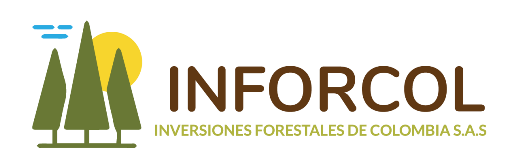 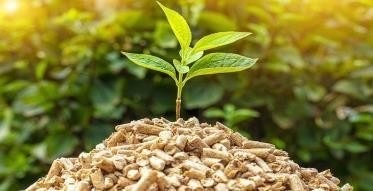 SUSTAINABLE, ENVIRONMENTALLY RENEWABLE DEVELOPMENT
We Have 2.000  Hectares Planted.
42%
58%
ACACIA MANGIUM	EUCALIPTO PELLITA
List of Plantations Established Per Year
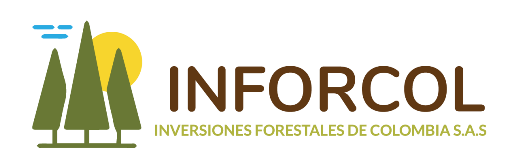 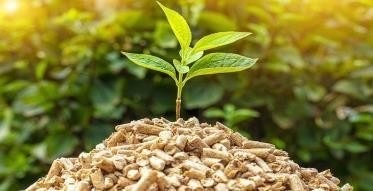 SUSTAINABLE, ENVIRONMENTALLY RENEWABLE DEVELOPMENT
Plantations in the  Following Properties:
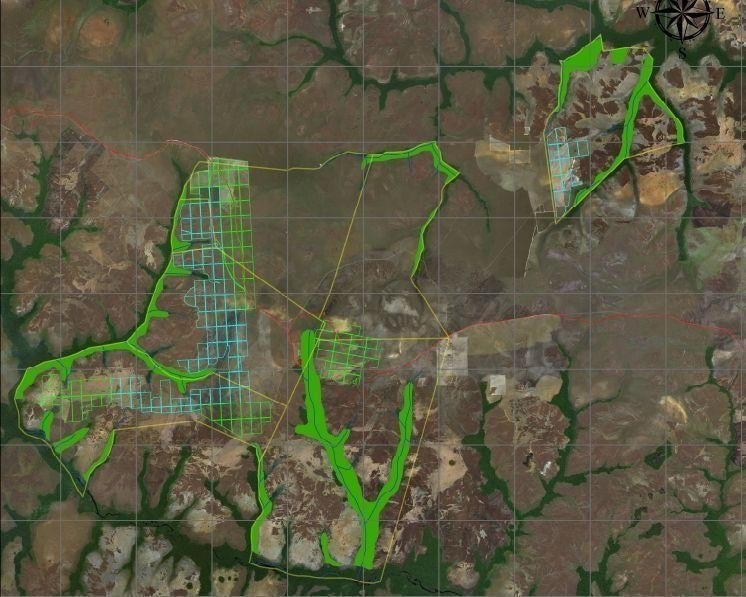 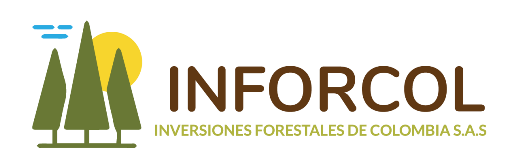 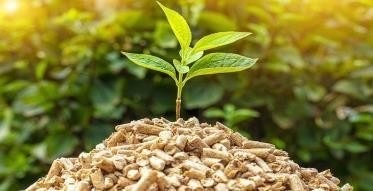 SUSTAINABLE, ENVIRONMENTALLY RENEWABLE DEVELOPMENT
SPECIES
EUCALYPTUS PELLITA
ACACIA MANGIUM
Planted species are characterized by  their ability to adapt and recover from  poor and degraded soils.
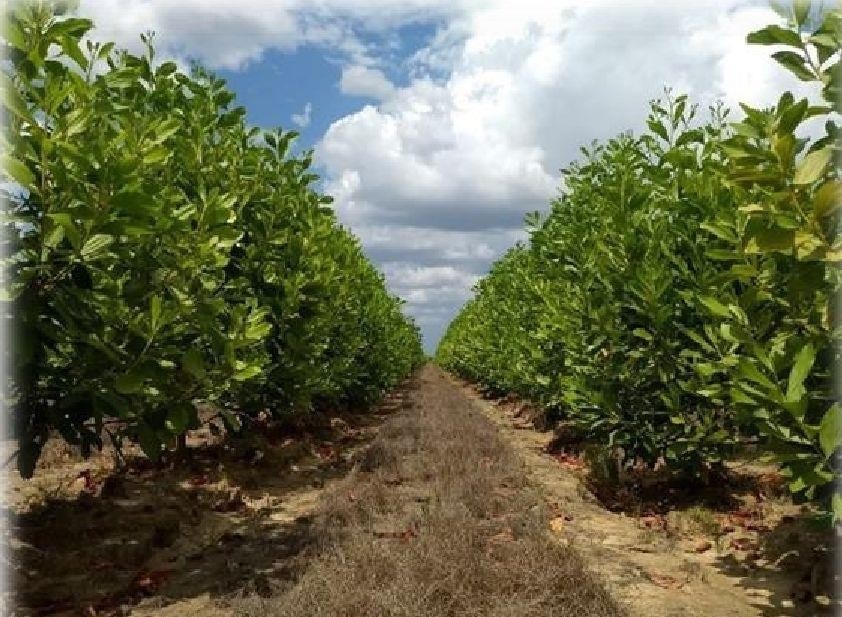 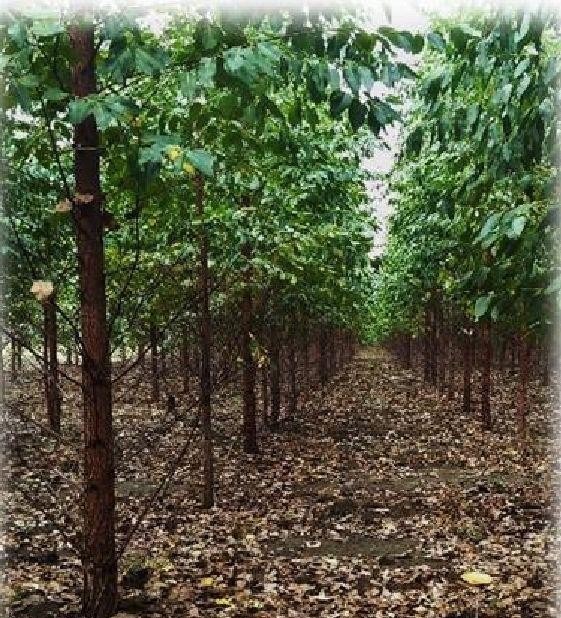 They are also characterized by having a  high density and high calorific value,  fundamental properties for their use as  BIOMASS.

The success of these species has been  demonstrated in plantations in regions  with characteristics similar to those of  Vichada, such as Brazil and some  countries in Central America.
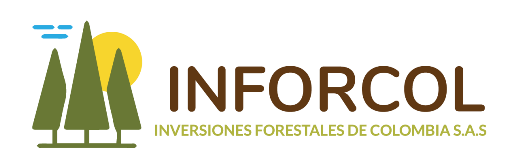 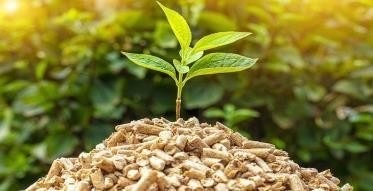 SUSTAINABLE, ENVIRONMENTALLY RENEWABLE DEVELOPMENT
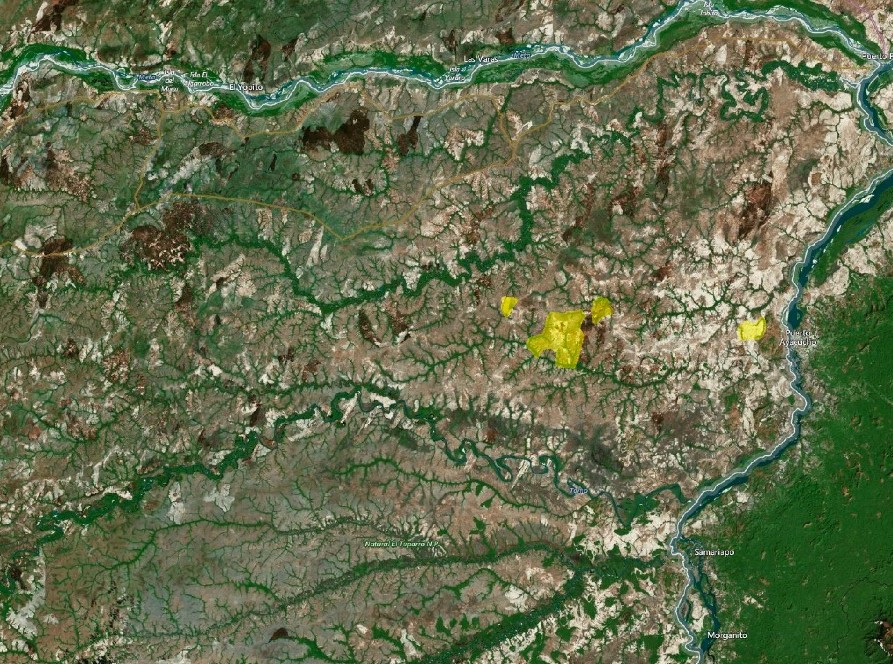 OPERATION
We	focus	on	the	establishment	and  management of commercial forest plantations:
Nursery.
Land preparation.
Species planting.
Maintenance: Fertilization, fumigation,  realization of firewalls, monitoring and  control of plantations.
Tree felling
Astorage.
Commercialization.
We Have:
9 properties with a total of 10,329 hectares.
we adjoin indigenous reservation but WE DO  NOT PRESENT OVERLAPPING.
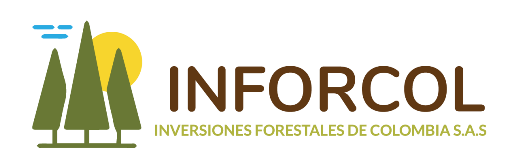 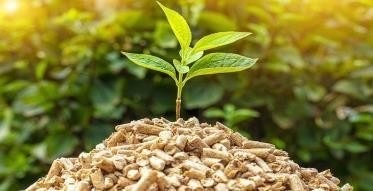 SUSTAINABLE, ENVIRONMENTALLY RENEWABLE DEVELOPMENT
We have committed, trained personnel with extensive experience in carrying out operational and administrative  activities.
NURSERYERY
GROUND PREPARATION
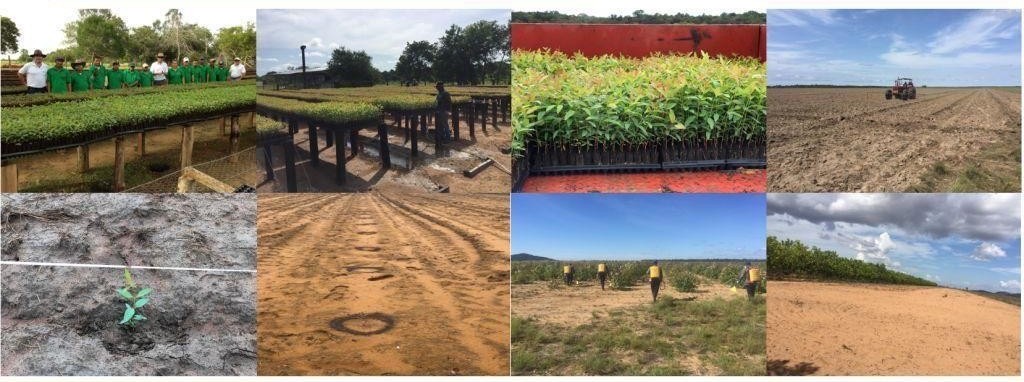 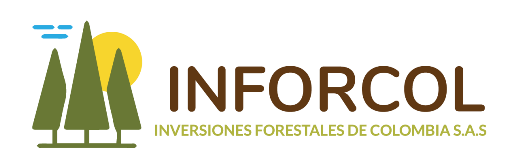 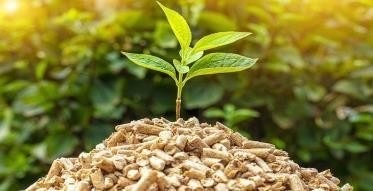 SUSTAINABLE, ENVIRONMENTALLY RENEWABLE DEVELOPMENT
INFRASTRUCTURE AND EQUIPMENT
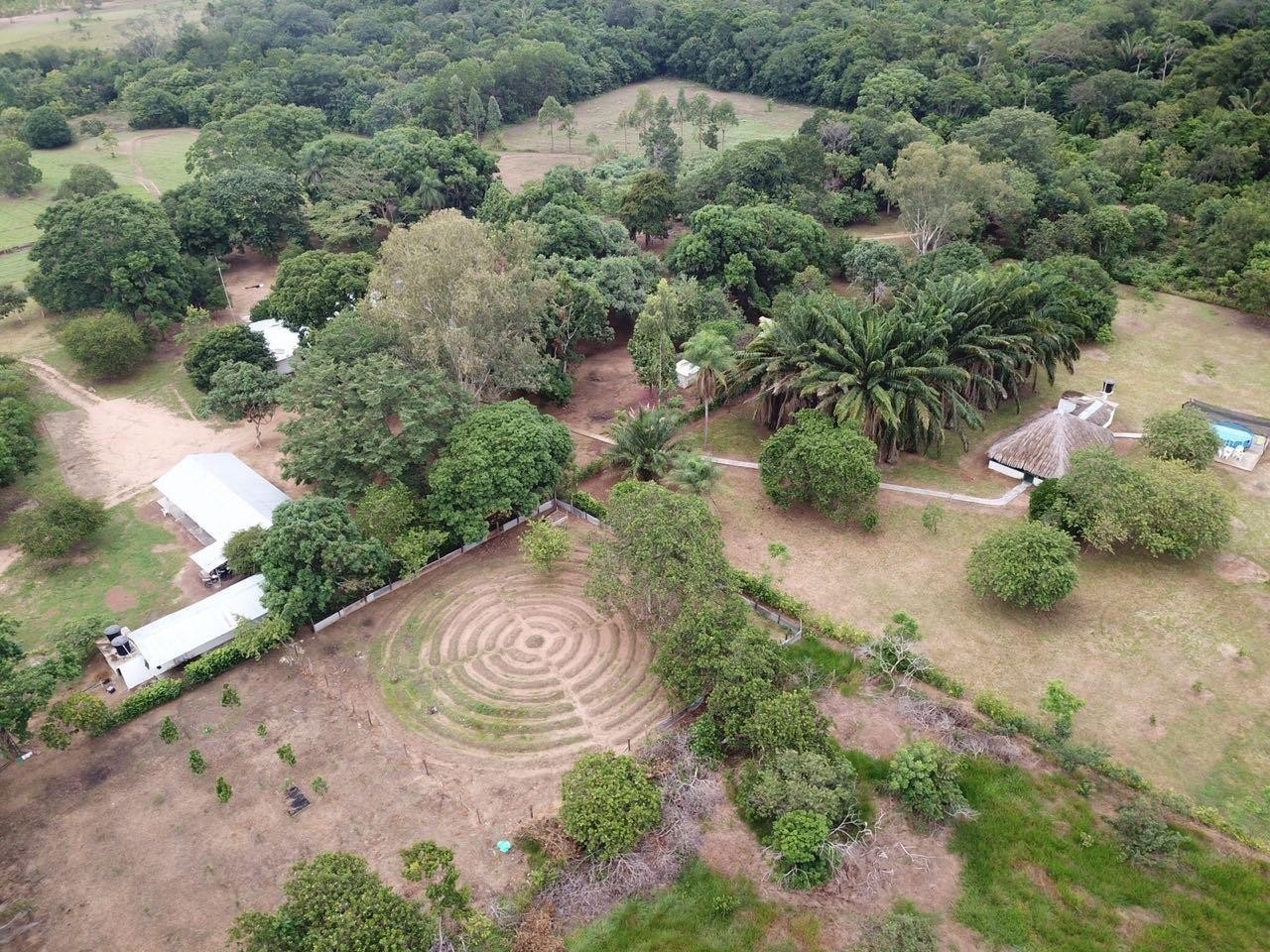 In our facilities you will find:

Nursery with a production capacity of 378,000  seedlings - 300 Ha
Fertilizer warehouse.
Agrochemical warehouse.
Warehouses of hand tools and machinery  accessories
Fuel cellar.
Camping area.
House accommodation and bathrooms.
kiosk.
Eco point.
Tractors.
Agroindustrial machinery and vehicles.
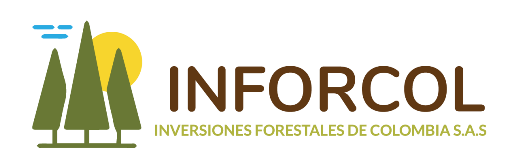 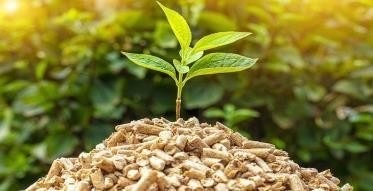 SUSTAINABLE, ENVIRONMENTALLY RENEWABLE DEVELOPMENT
WOOD AVAILABILITY
200.000

180.000

160.000

140.000

120.000

100.000

80.000

60.000    	

40.000

20.000

0
2.023	2.024	2.025	2.026	2.027	2.028	2.029	2.030
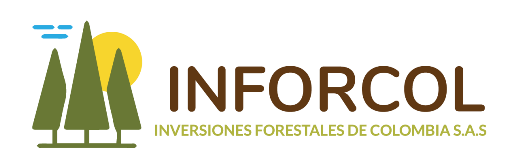 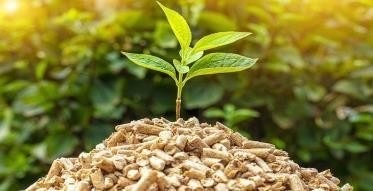 SUSTAINABLE, ENVIRONMENTALLY RENEWABLE DEVELOPMENT
Our River Logistics Operation
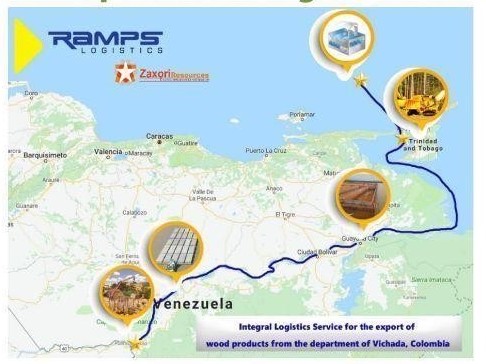 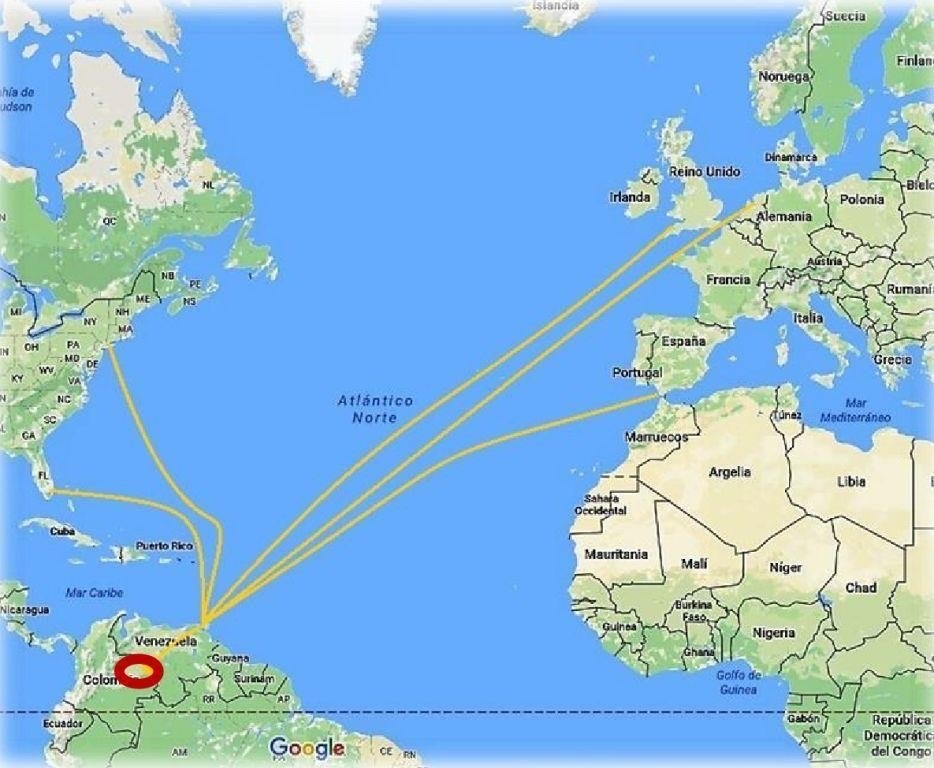 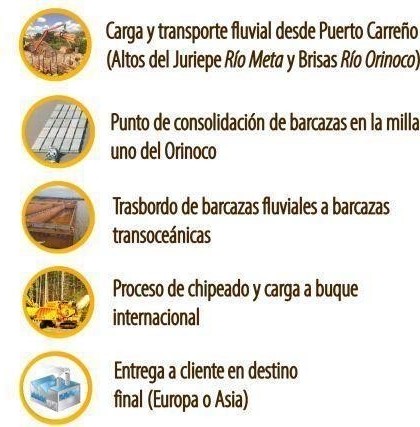 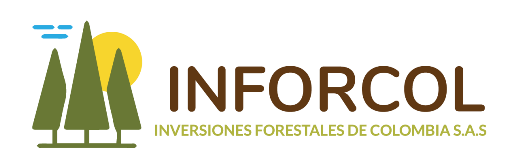 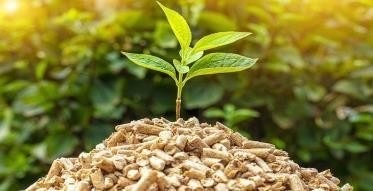 SUSTAINABLE, ENVIRONMENTALLY RENEWABLE DEVELOPMENT
ESTABLISHMENT, MAINTENANCE AND  MONITORING OF FOREST PLANTATIONS
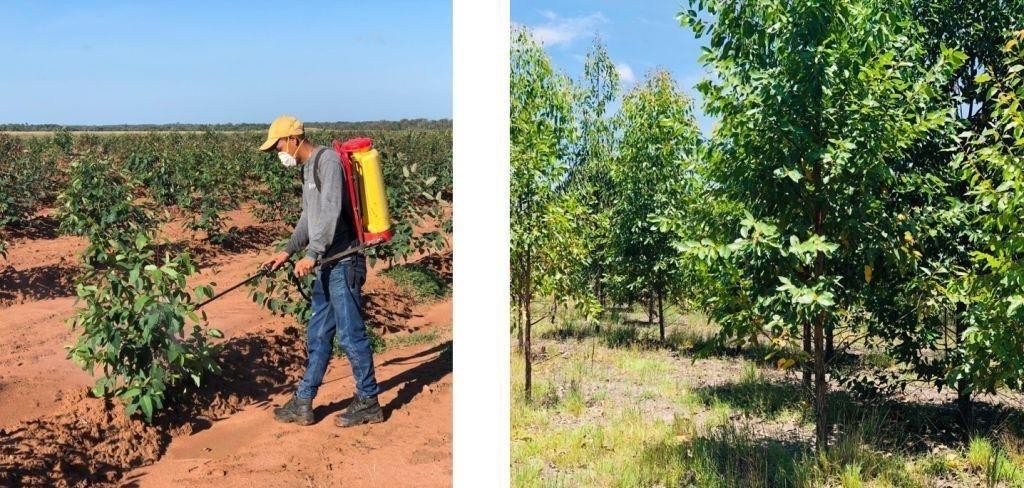 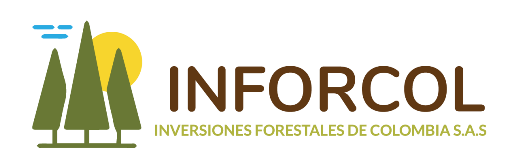 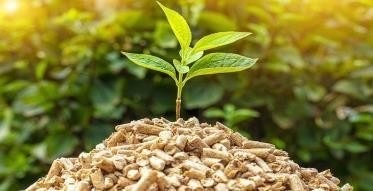 SUSTAINABLE, ENVIRONMENTALLY RENEWABLE DEVELOPMENT
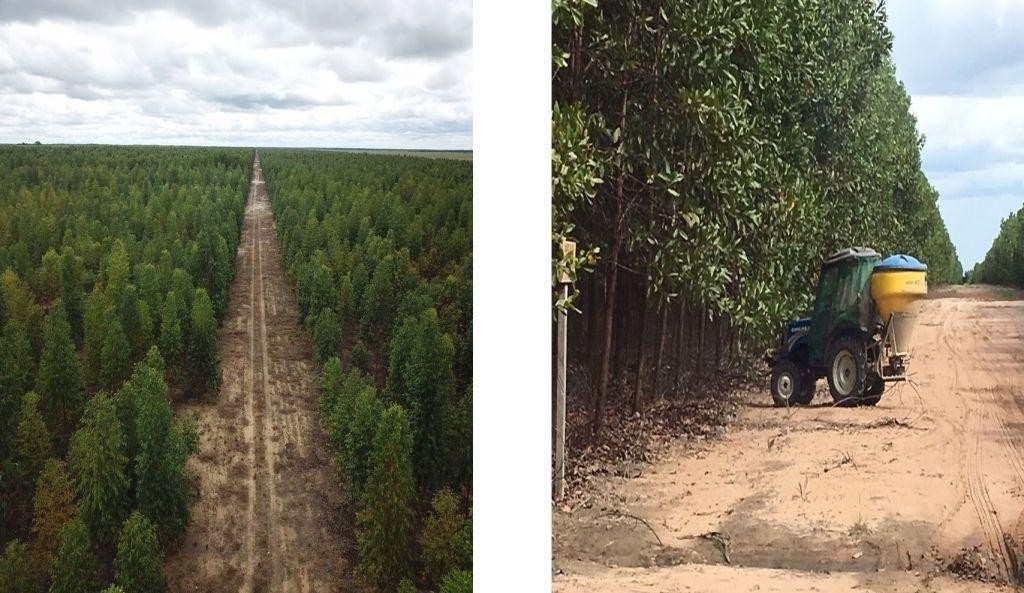 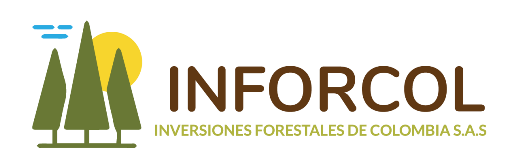 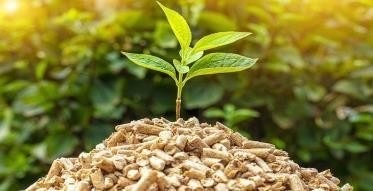 SUSTAINABLE, ENVIRONMENTALLY RENEWABLE DEVELOPMENT
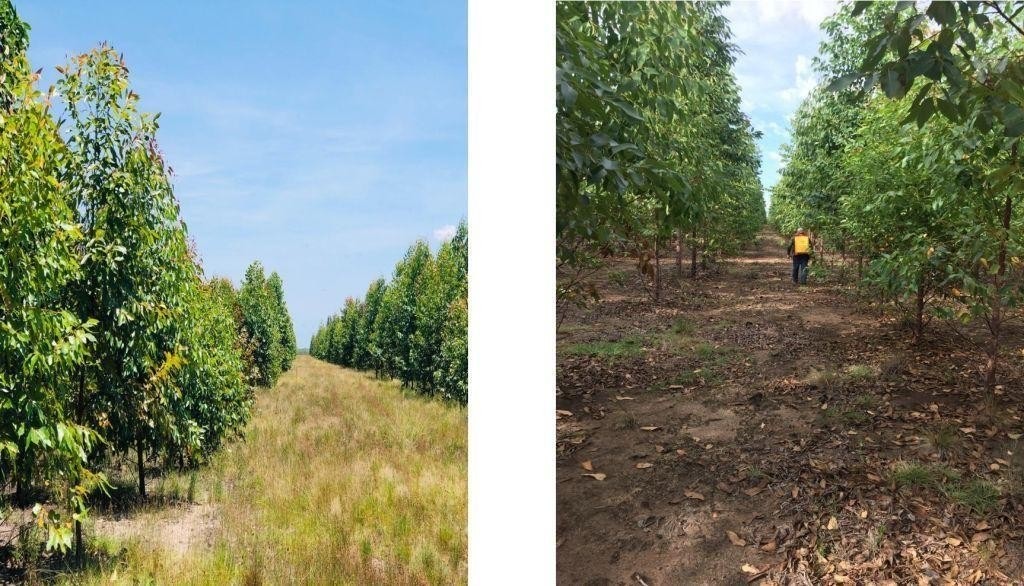 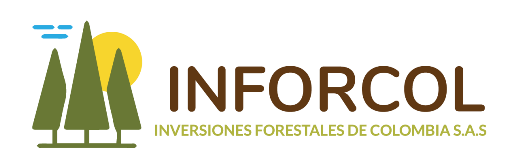 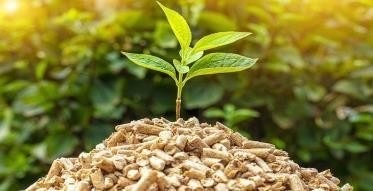 SUSTAINABLE, ENVIRONMENTALLY RENEWABLE DEVELOPMENT
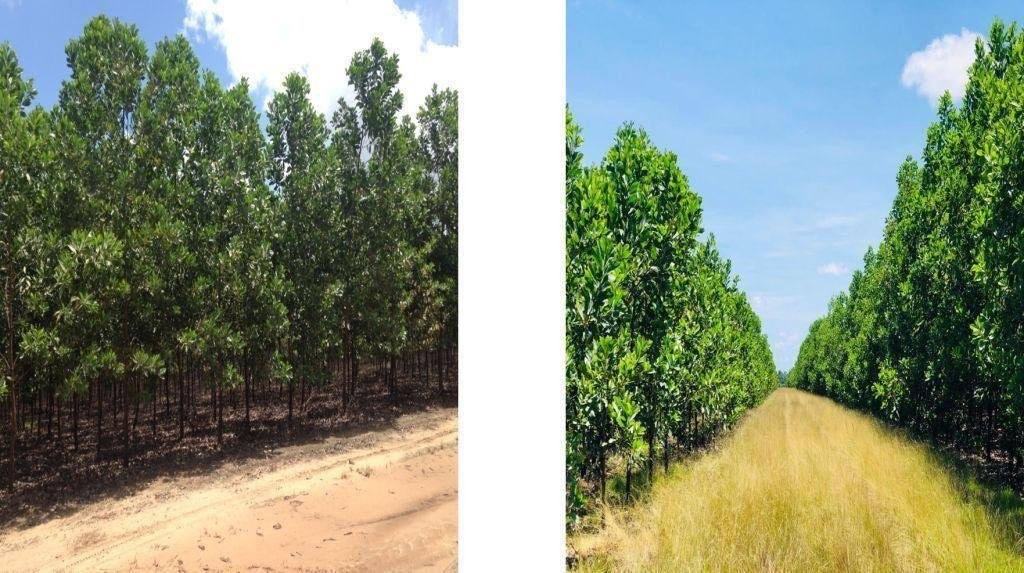 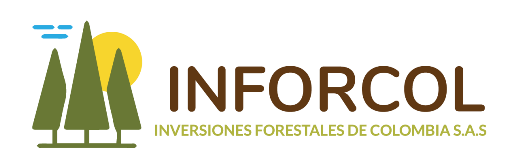 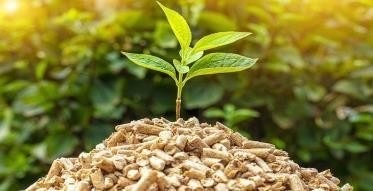 SUSTAINABLE, ENVIRONMENTALLY RENEWABLE DEVELOPMENT
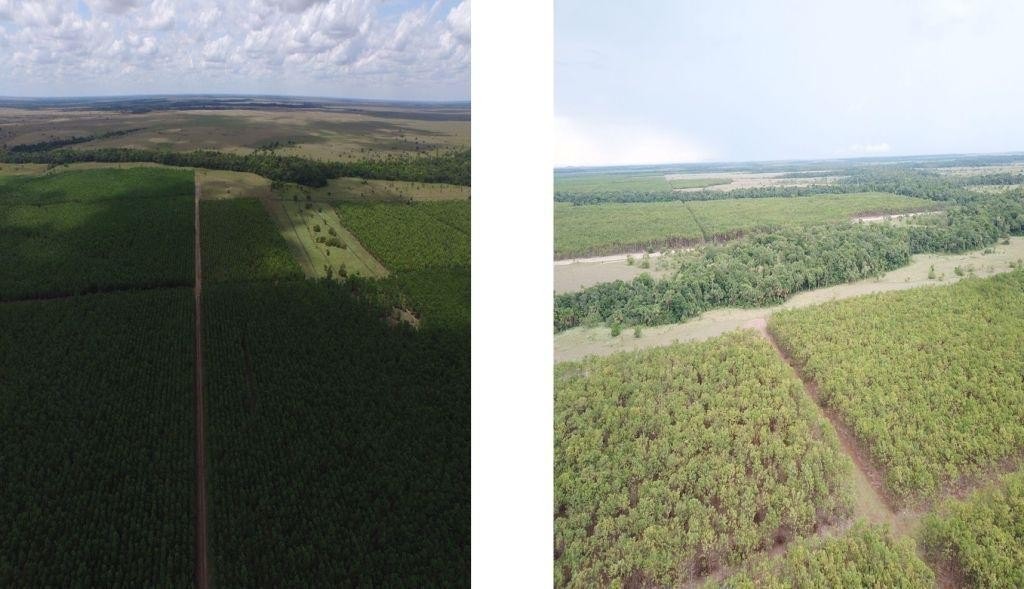 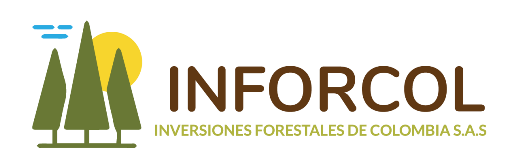 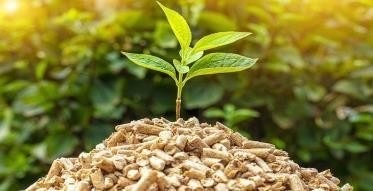 SUSTAINABLE, ENVIRONMENTALLY RENEWABLE DEVELOPMENT
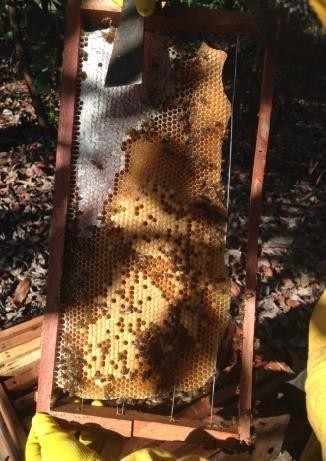 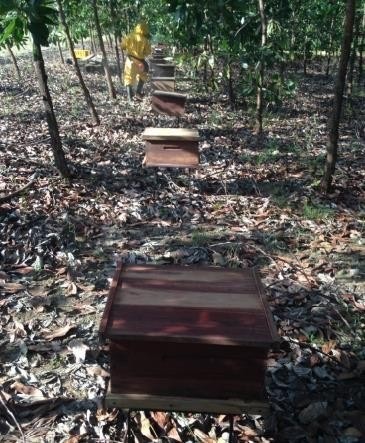 We have 252 hives for an  annual production of 6 tons  of honey
25,000 bees means that we  have 3,000,000 bees in our  apiaries
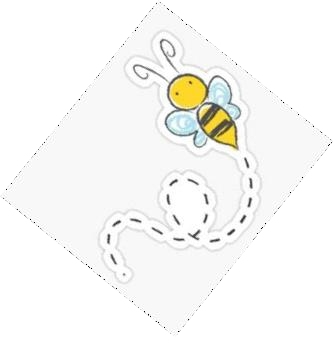 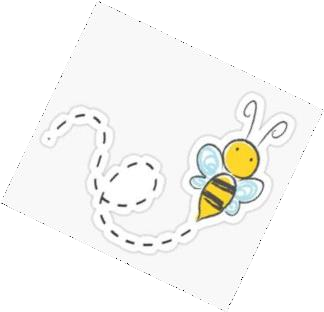 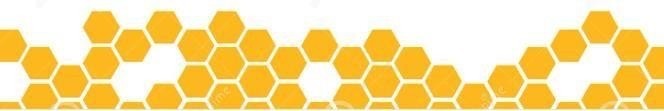 BEES
Bees are small in size, but they carry out an enormous ecosystem task, since their importance lies in the fact  that thanks to the fact that they feed and transport pollen from one flower to another, thousands of plants can  reproduce, survive and produce the food that living beings need. humans consume
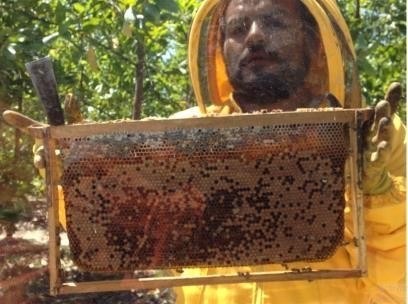 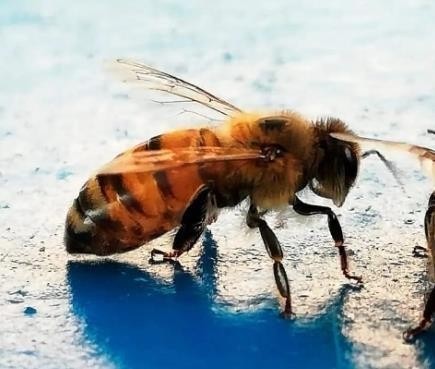 Bees don't just make honey,  they do something essential to  the diversity of plants in the  world: pollination. Its  preservation and that of its  habitat benefits us all
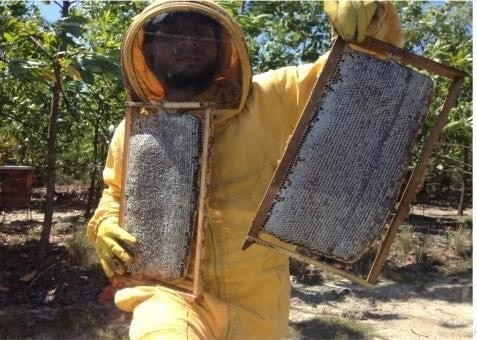 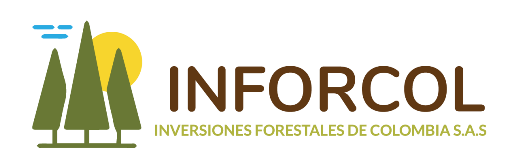 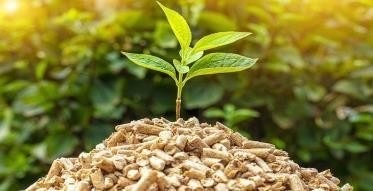 SUSTAINABLE, ENVIRONMENTALLY RENEWABLE DEVELOPMENT
HONEY PRODUCTION PROCESS
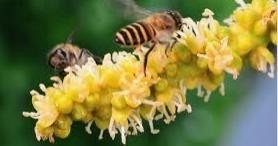 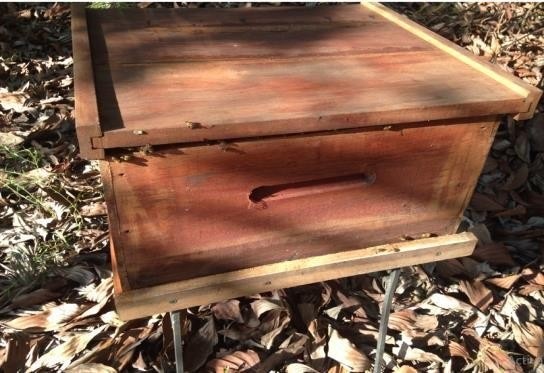 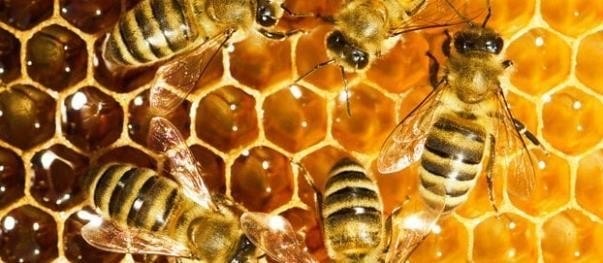 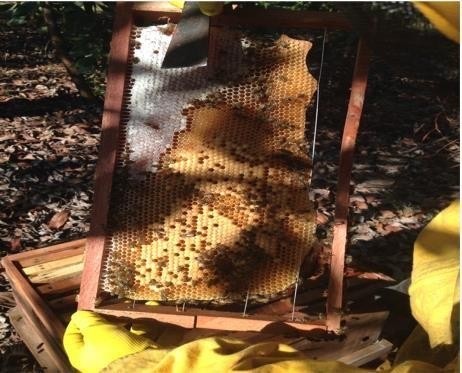 The bees go to the  hives and transfer the  nectar to the bees that  process them.
Collection of nectar
from flowers
Inside the hive, heat and  air begin to be  generated.
The beekeeper  recovers the honey for  its extraction and  packaging
BENEFITS:
Reduces muscle pain.
Strengthens the immune system.
It is a natural antioxidant.
It is rich in vitamins and minerals.
Relieves sore throat and tonsillitis.
Help with the dispersion of Vegetative species
BITA RIVER - RAMSAR WETLAND
¿What does a Ramsar site mean?
These types of places are protected wetlands because they are considered cradles of
biological diversity. They are one of the most bio diverse environments in the world and a  refuge for various species of flora and fauna.
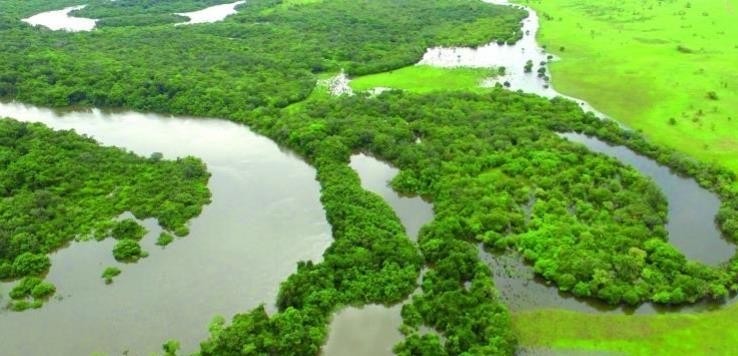 The government promises to take measures to conserve them: adoption of management  plans, establishment of improved urban and agricultural zoning, promotion of scientific  research, among others.
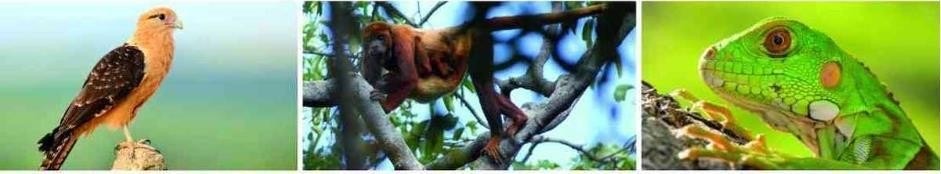 The Bita River is a migration space for boreal, austral and  neotropical birds; home to jaguars, pumas, primates,  tapirs, dolphins and ornamental fish; also a refuge for the  passage of aquatic fauna in constant exodus; territory with  the greatest wealth of mammals in the country, and the  widest diversity of beetle species.
424 species of plants.
3 freshwater sponges.
34 Dung Beetles.
87 of aquatic macroinvertebrates.
11 crustaceans including shrimp and crabs.
254 of fish.
19 amphibians.
38 of reptiles.
bird 201
63 MAMMALS.
The Bita, which is fed by more than 5,000 streams and  small streams that make it up when they come together, is  born in the municipality of La Primavera and flows into the  Orinoco River.
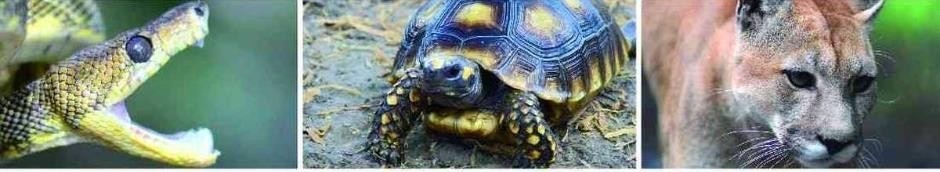 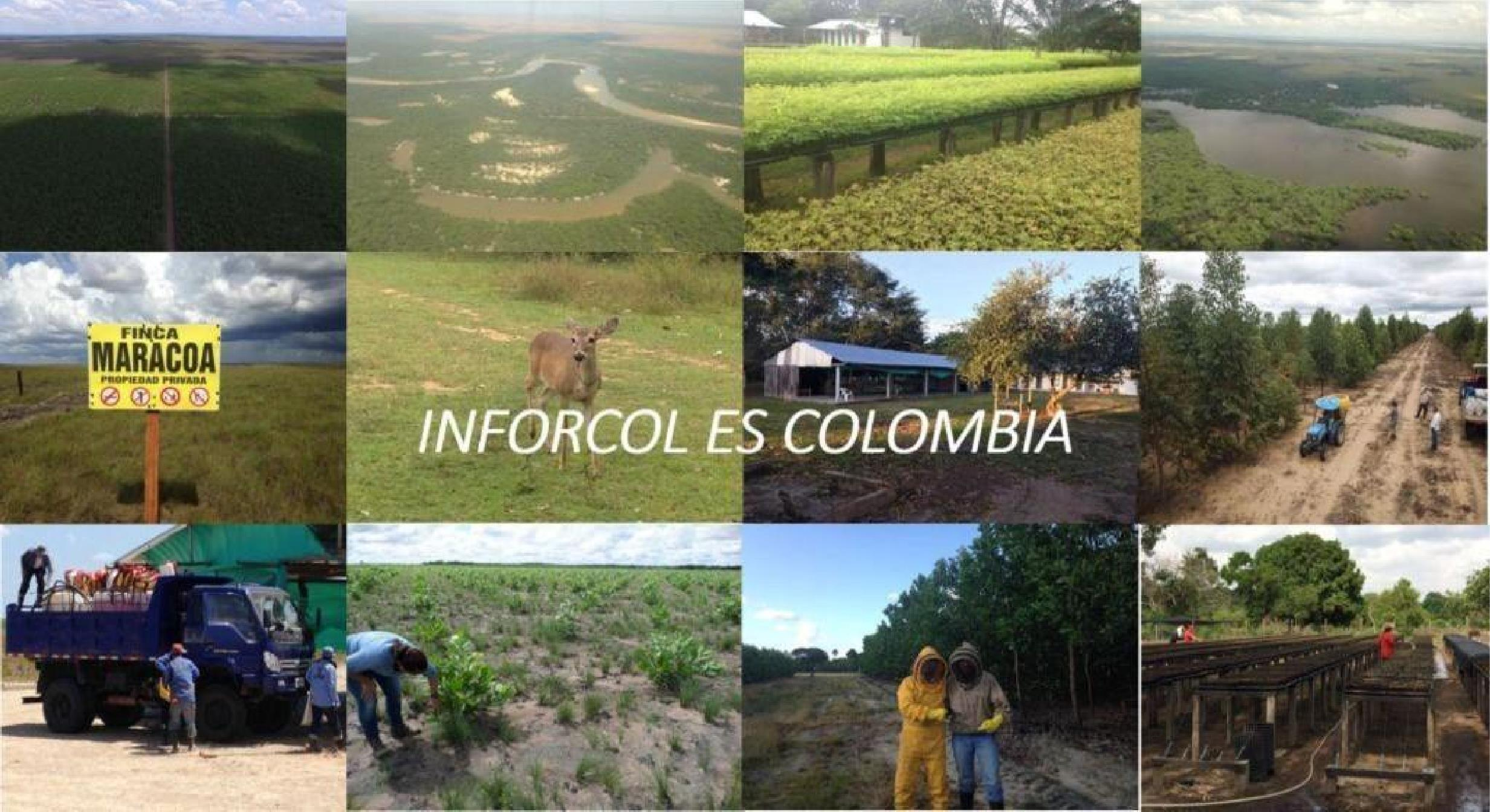